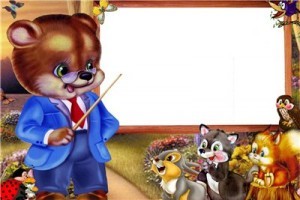 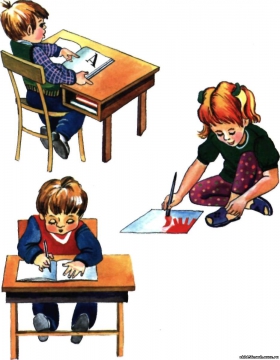 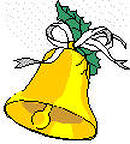 Автор: Федосова Екатерина Владимировна, учитель начальных классов, МБОУ Курьинская сош» им. М.Т. Калашникова
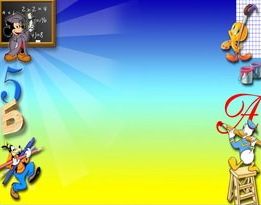 Имя числительное. Число.
Четыре
Икс
Сорок
Линия
Игрик
Триста
Единица
Л ноЛь
Ь одиннадцатЬ
Ноль
Один
Единица
Цели урока:
Совершенствовать свои вычислительные умения при работе с числами

Повторить и закрепить знания об Имени числительном, его правописании

Выяснить, чем «число» отличается от «числительного»
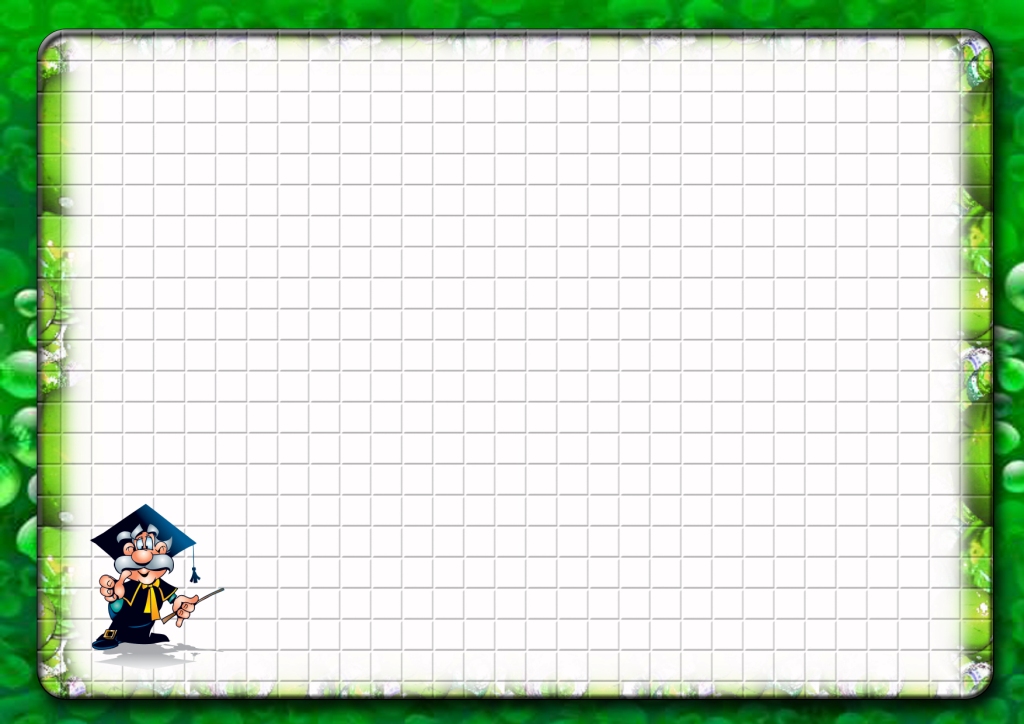 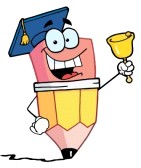 МАТЕМАТИКА
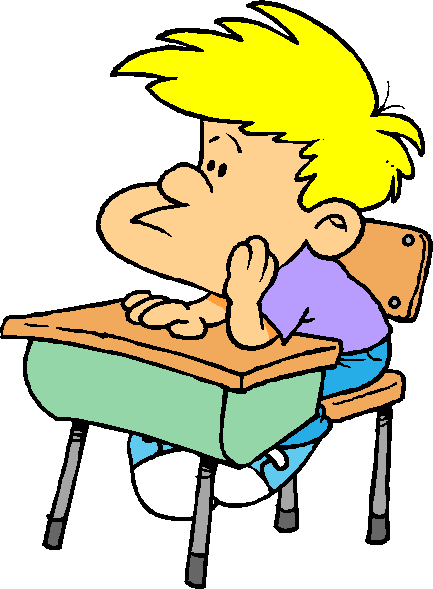 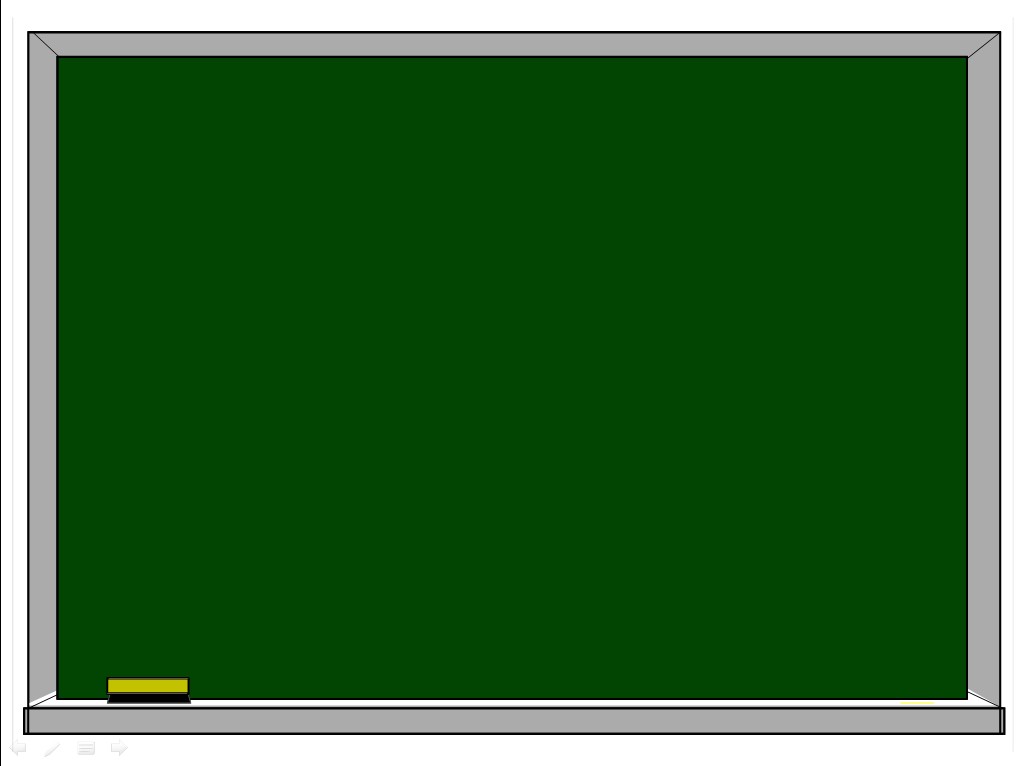 РАБОТА  В  ГРУППАХ
Работа в группах
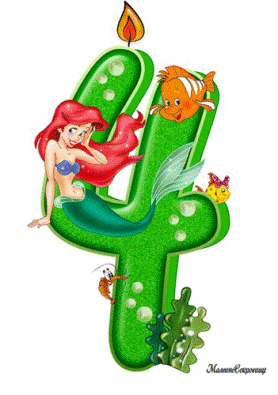 ПРИМЕРЫ
894-(294+80)=
520
715 • 9 -101=
6334
345
(586+245)-486=
524
(324+498)-298=
(629+56)-629=
56
232-(95+132)=
5
УРАВНЕНИЯ
(14 + 354) : m = 8 

368 : m = 8

m = 368 : 8

m = 46 

(14 + 354) : 46 = 8
(4 • 90) : n = 120 

360 : n = 120

n = 360 : 120

n = 3

(4 • 90) : 3= 120
( b + 160) : 7 = 40

b + 160 = 40 • 7

b + 160 = 280

b = 280 – 160

b = 120

(120 + 160) : 7 = 40
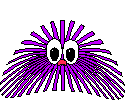 ЗАДАЧИ
1. В пруду плавают утки, селезни, лебеди. Уточек на 9 больше, чем селезней. Сколько лебедей плавает в пруду, если известно, что всего 60 птиц, и среди них 20 уточек?
1)  20 - 9 = 11 (с.) плавает в пруду
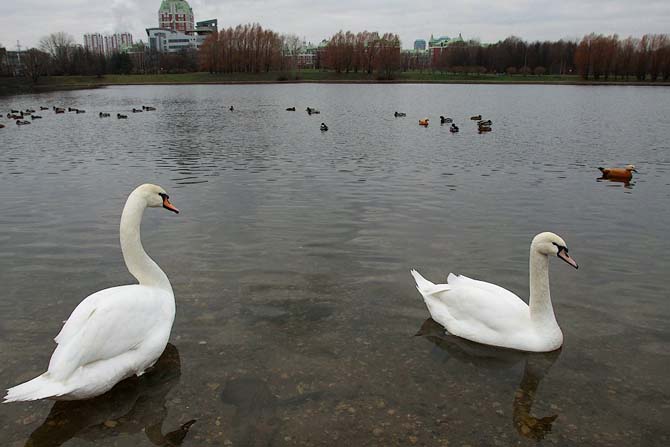 2)  20 + 11 = 31 (п.) уток и селезней
3)  60 – 31 = 29 (л.) плавает в пруду
Ответ: 29 лебедей.
ЗАДАЧИ
2. Стоянка геологов находится на расстоянии 250 км от города. Чтобы добраться до стоянки, геологи сначала ехали из города 3 часа на машине со скоростью 72 км/ч, затем 2 часа ехали на лошадях со скоростью 9 км/ч, а после этого 4 часа шли пешком. С какой скоростью они шли пешком?
1)  72 • 3 = 216 (км) проехали на машине
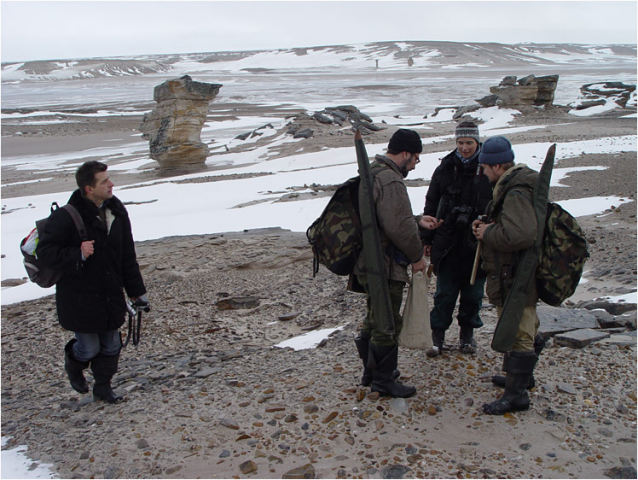 2)  9 • 2 = 18 (км) проехали на лошадях
3) 216 + 18 = 234 (км) проехали на машине и на лошадях
4)  250 – 234 = 16 (км) шли пешком
5)  16 : 4 = 4 (км/ч) с такой скоростью геологи шли пешком
Ответ:  4 км/ч
Числа в сказках
12 месяцев
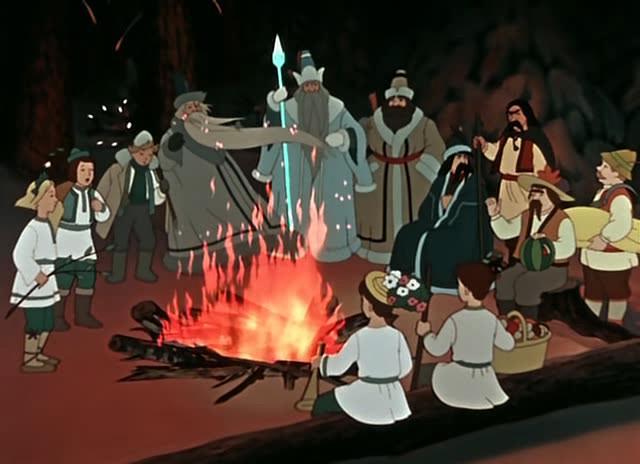 Сказка о мертвой царевне и 7-ми богатырях
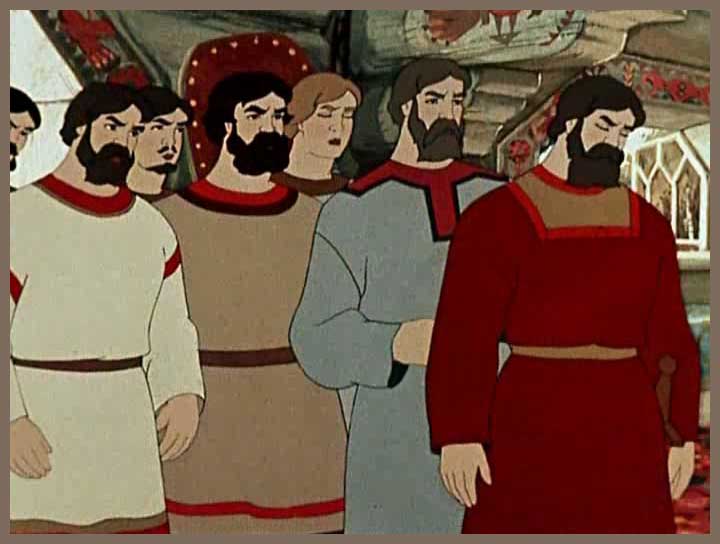 3 поросенка
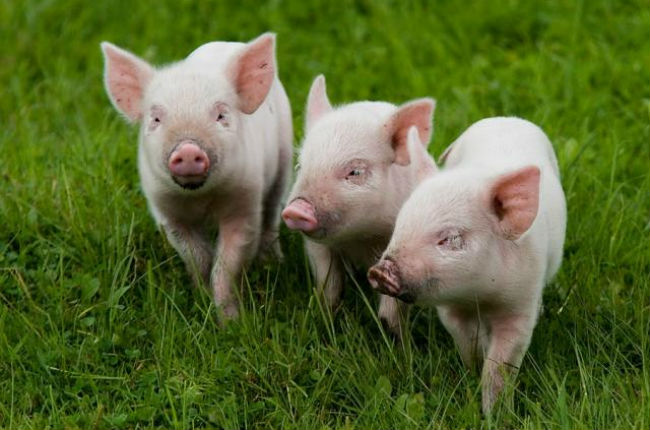 Волк и семеро козлят
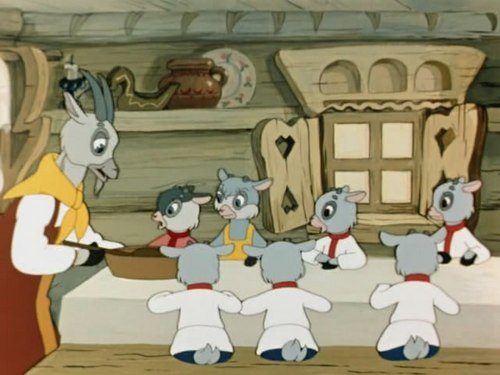 Али-баба и 40 разбойников
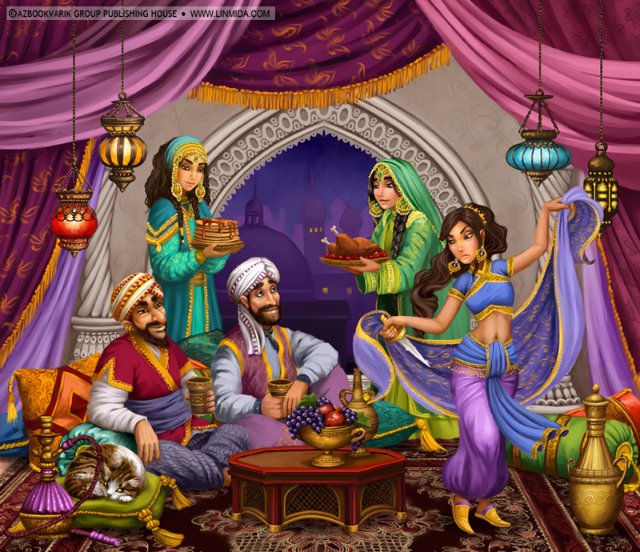 3 орешка для золушки
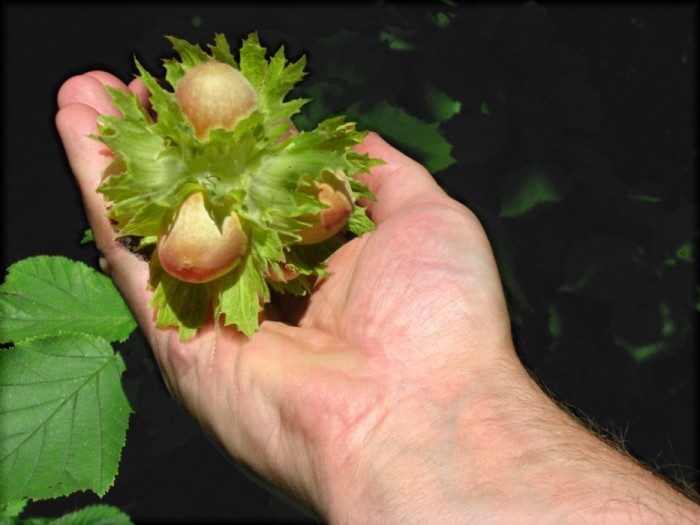 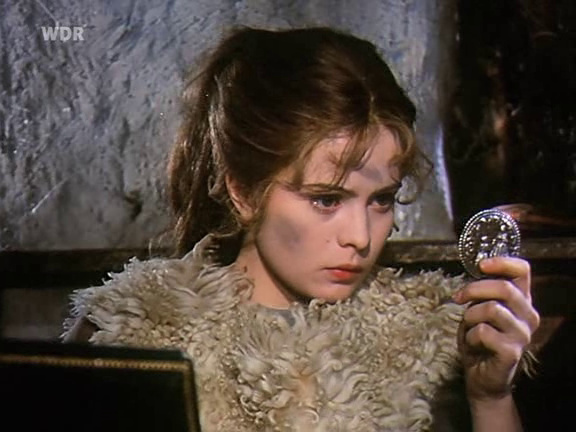 Белоснежка и 7 гномов
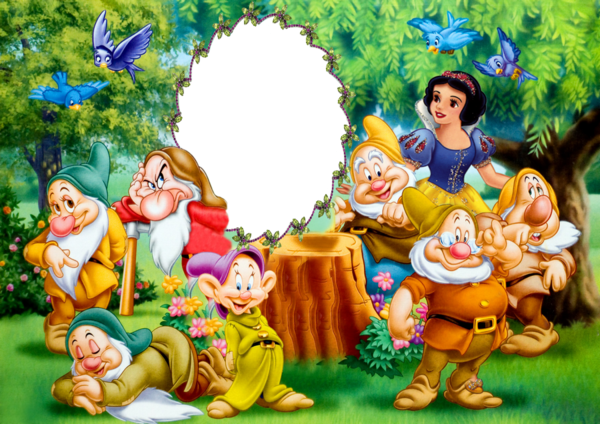 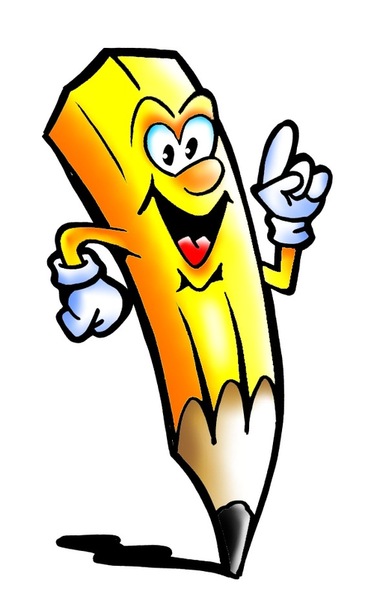 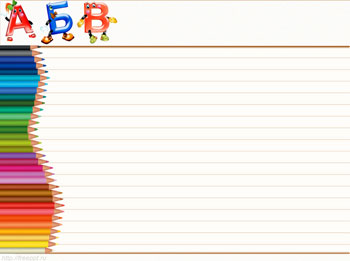 РУССКИЙ   ЯЗЫК
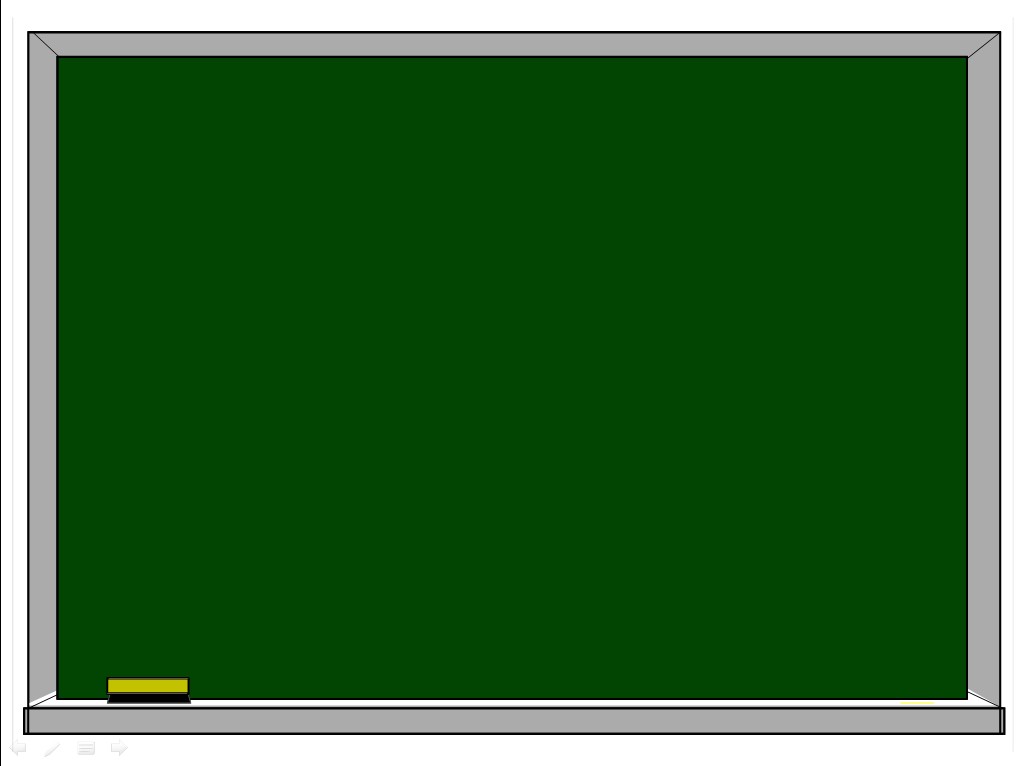 РАБОТА  В  ПАРАХ
Напишите виды числительных по составу. Разбейте числительные по группам.
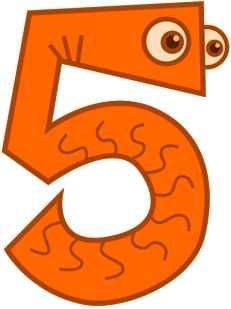 Напишите виды числительных по составу. Разбейте числительные по группам.
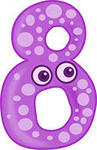 Четыре, пятый, двести шестьдесят первый, девяносто семь, двадцать, девять, триста сорок один, девятнадцатый, седьмой, четырнадцатый, двадцать шестой, восемнадцать.
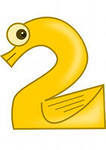 Четыре, пятый, двести шестьдесят первый, девяносто семь, двадцать, девять, триста сорок один, девятнадцатый, седьмой, четырнадцатый, двадцать шестой, восемнадцать.
Четыре, пятый, двести шестьдесят первый, девяносто семь, двадцать, девять, триста сорок один, девятнадцатый, седьмой, четырнадцатый, двадцать шестой, восемнадцать.
Четыре, пятый, двести шестьдесят первый, девяносто семь, двадцать, девять, триста сорок один, девятнадцатый, седьмой, четырнадцатый, двадцать шестой, восемнадцать.
Четыре, пятый, двести шестьдесят первый, девяносто семь, двадцать, девять, триста сорок один, девятнадцатый, седьмой, четырнадцатый, двадцать шестой, восемнадцать.
Четыре, пятый, двести шестьдесят первый, девяносто семь, двадцать, девять, триста сорок один, девятнадцатый, седьмой, четырнадцатый, двадцать шестой, восемнадцать.
Четыре, пятый, двести шестьдесят первый, девяносто семь, двадцать, девять, триста сорок один, девятнадцатый, седьмой, четырнадцатый, двадцать шестой, восемнадцать.
На какие две группы можно разбить эти числительные и какое правило правописания здесь действует?
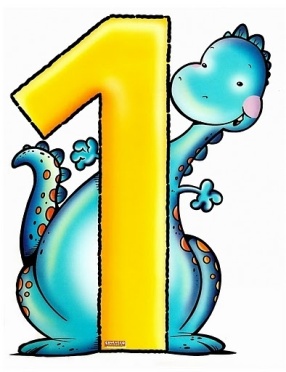 Пятьдесят, тринадцать, девятьсот, восемнадцать, пятьсот, тридцать, шестьдесят, пять.
Пятьдесят, тринадцать, девятьсот, восемнадцать, пятьсот, тридцать, шестьдесят, пять.
Пятьдесят, тринадцать, девятьсот, восемнадцать, пятьсот, тридцать, шестьдесят, пять.
Тексты – отрывки из забавных стихотворений Ванды Хотомской.
Три
Сто
У про100го 100рожа –
Не про100рный дом,
Ча100 в нем 100ножка
Бродит под 100лом.
Дорожит 100ножка
Чи100тою ног
и 100личной ваксой.
Чистит 100 сапог.
Вме100 двух не про100
Вычистить все 100
Сразу 100лько обуви
Не носил никто!
Есть у нас 3 сес3цы 
Вы не знаете их?
Как бы мне ухи3ться
Рассказать о троих?
У одной, что в С3жова
Над окошком жил с3ж.
С3чь она мастерица –
Приходи к ней, малыш.
Найдите “четвертое лишнее”.
А) Двадцать один, восемь, седьмой, пять;

Б) Девятый, первый, семеро, одиннадцатые;

В) Тридцатый, восьмой, пятиэтажный, третий;

Г) Пятеро, шестнадцать, двое, семеро.
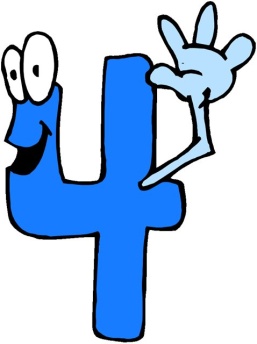 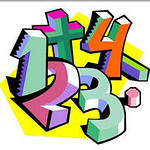 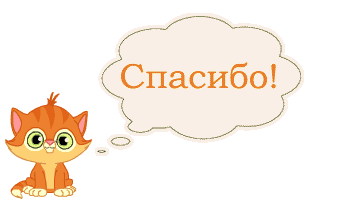